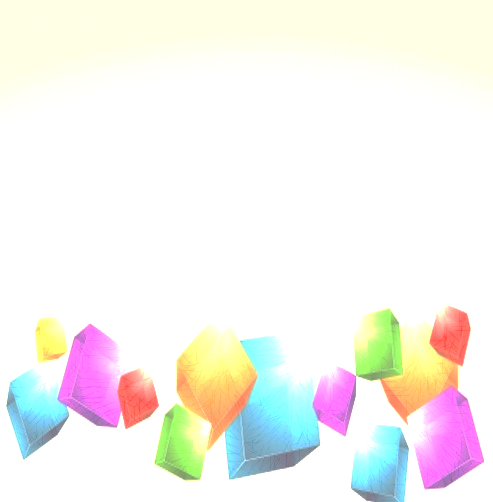 «Новые приключения Лунтика» с использованием технологии сторителинга
(подготовительная группа)
Исполнитель: Шилина Альфия Искандаровна
воспитатель МБДОУ «Детский сад №37 «Искорка»
Междуреченск 2022
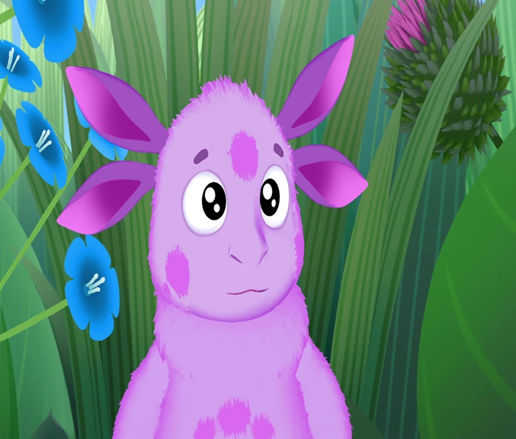 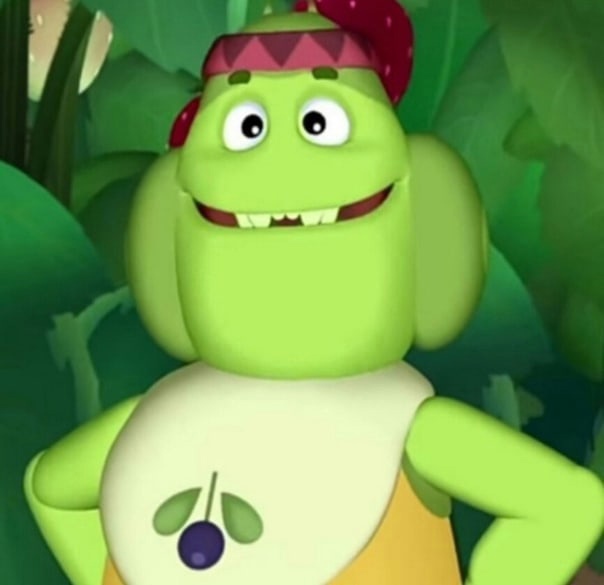 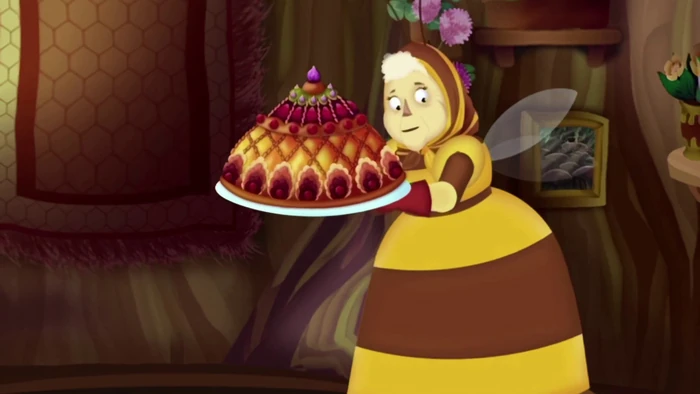 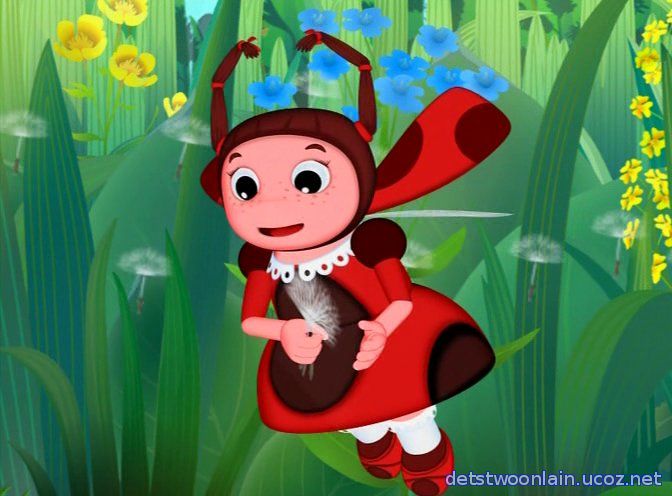 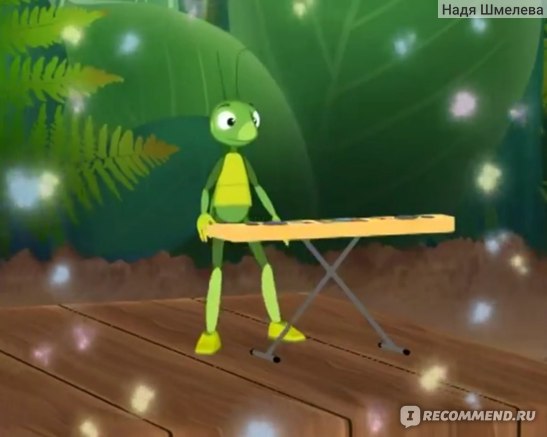 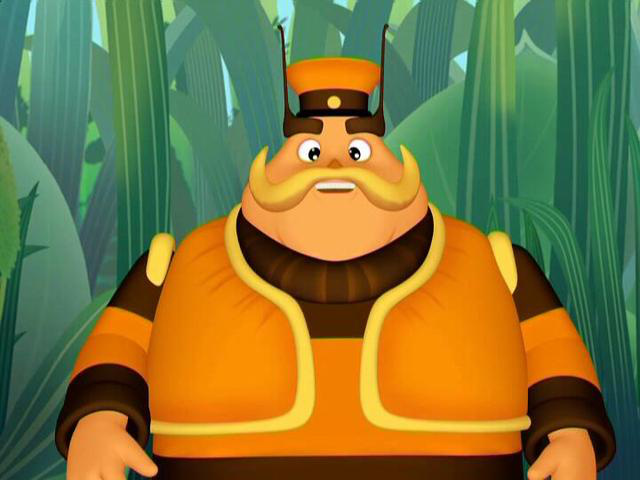 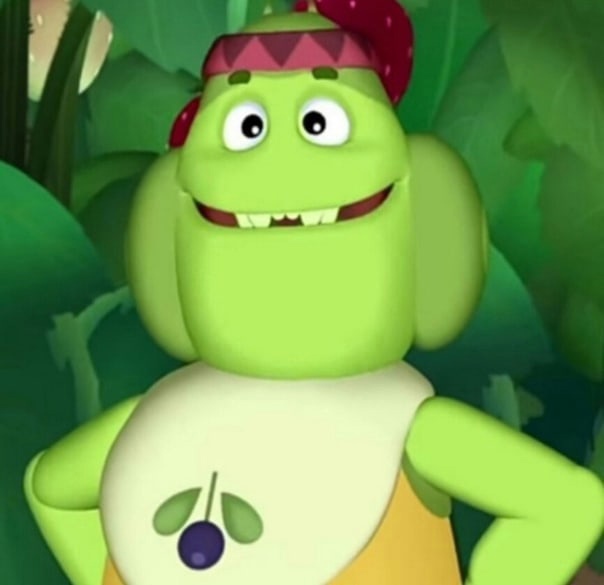 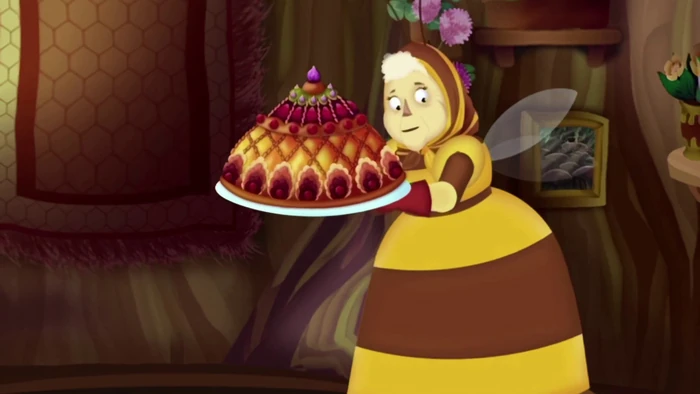 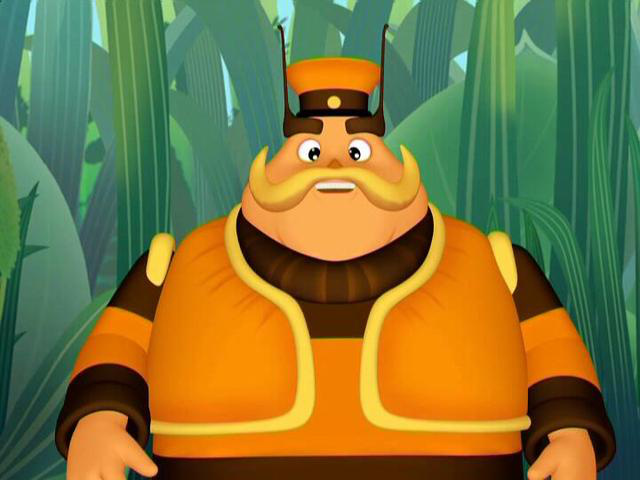 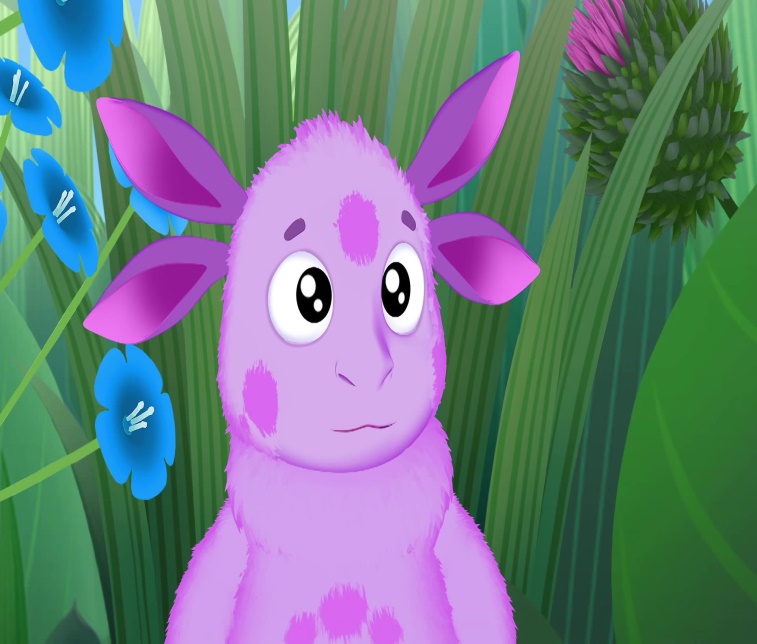 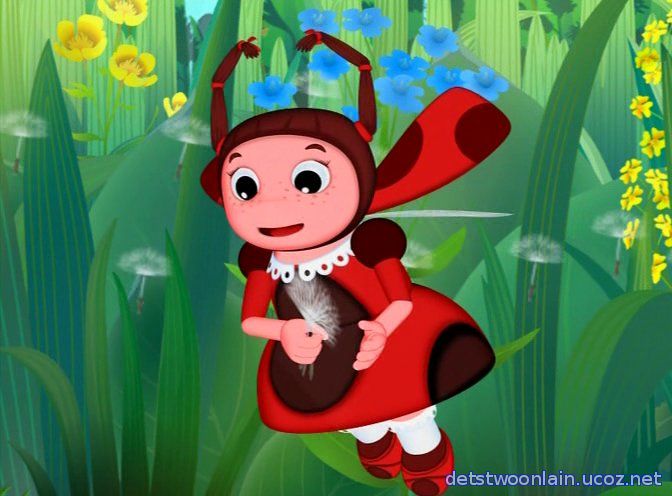 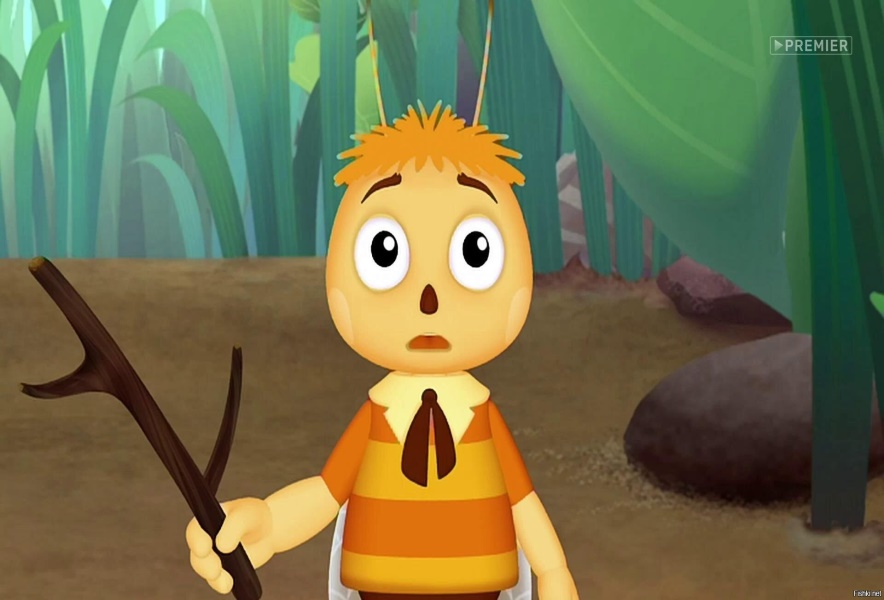 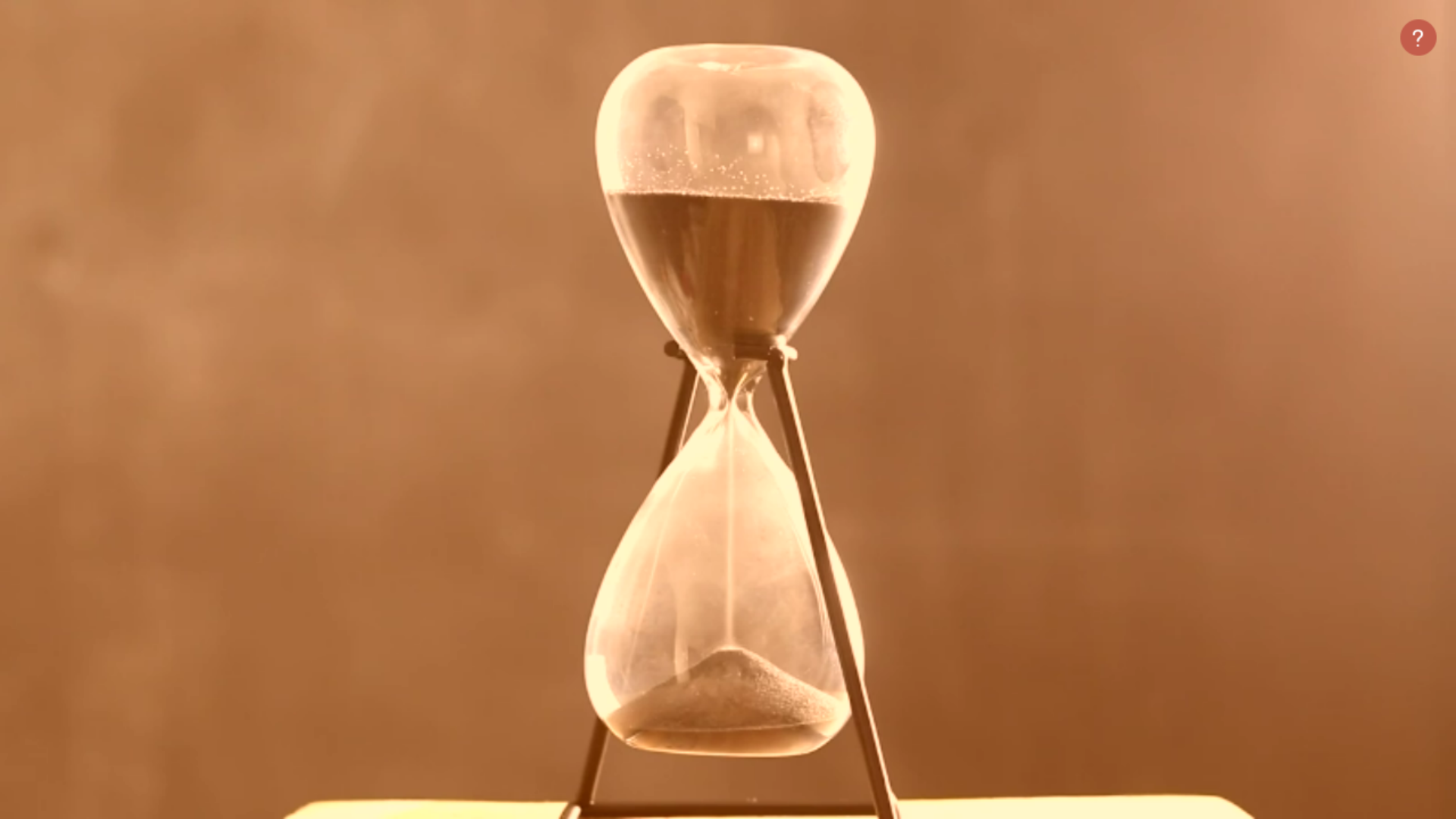 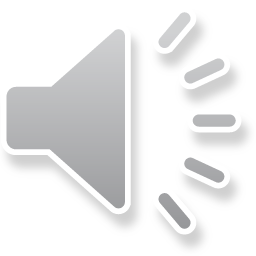